Money Quiz!
Write the question number and the answer in your maths book.
How much money is shown?
1
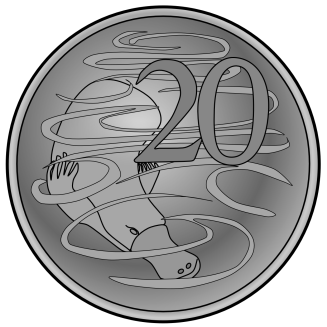 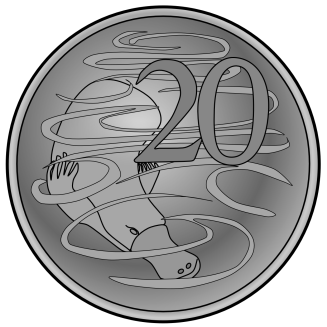 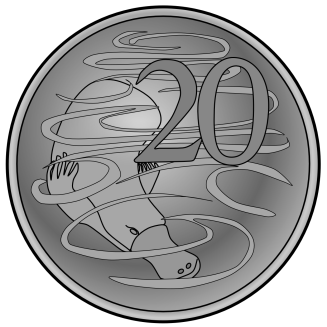 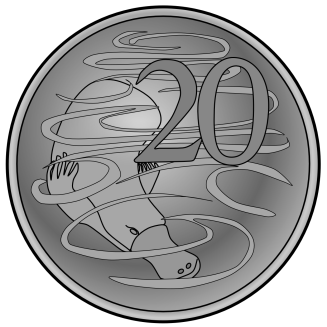 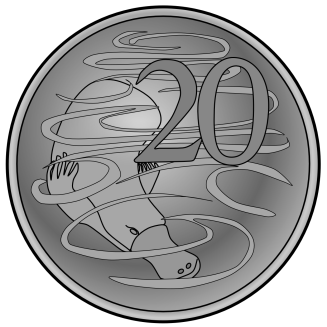 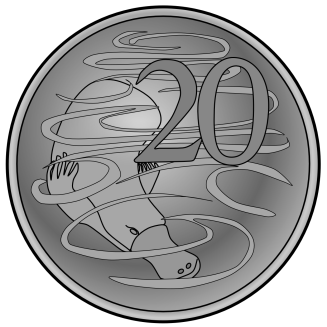 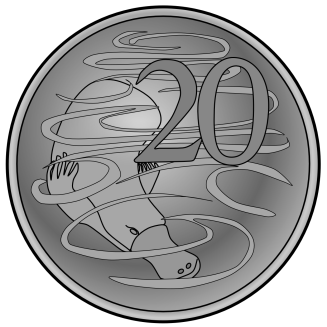 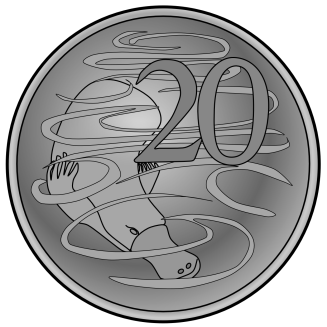 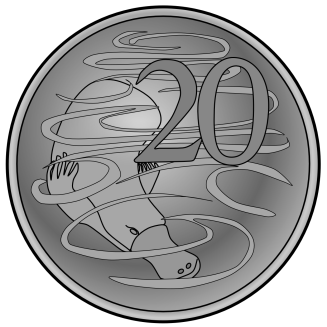 Write the question number and the answer in your maths book.
How much money is shown?
2
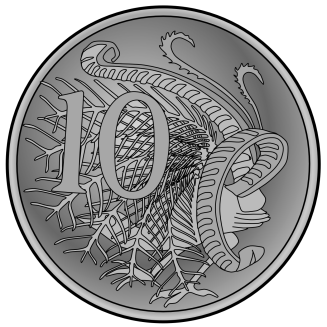 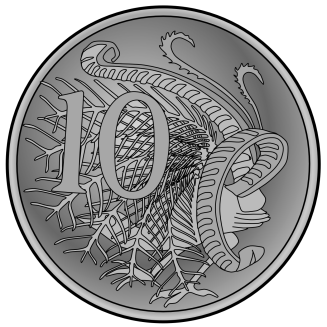 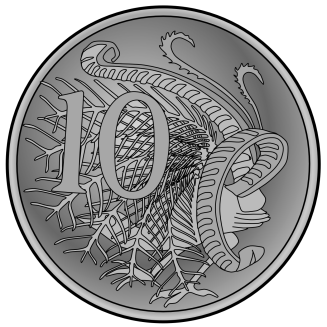 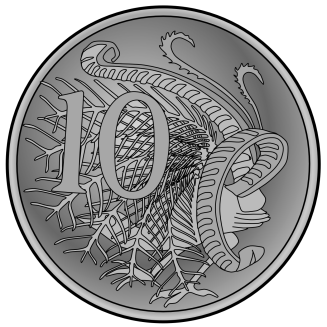 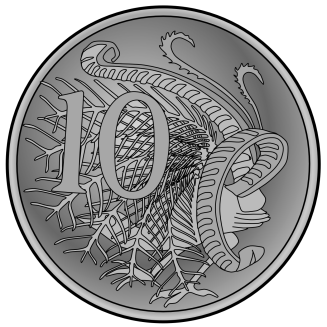 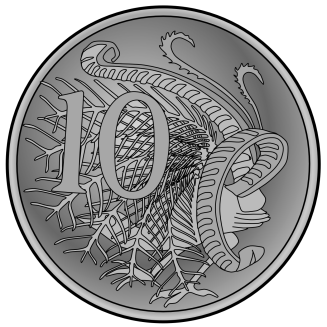 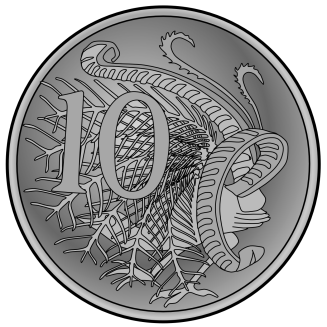 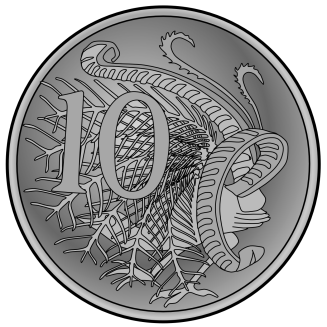 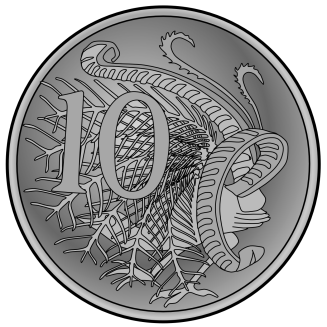 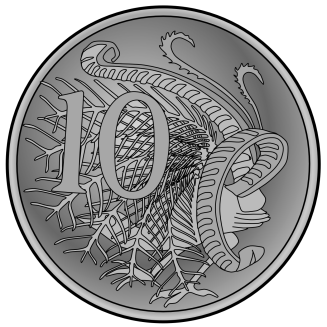 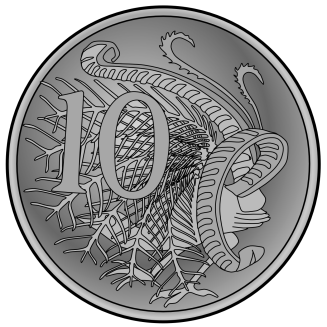 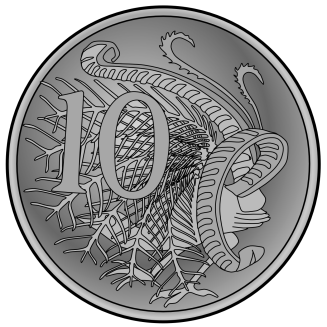 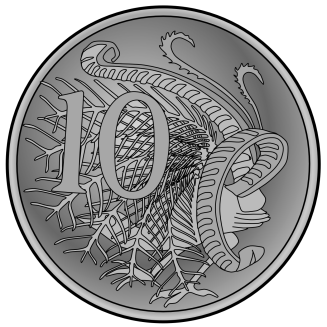 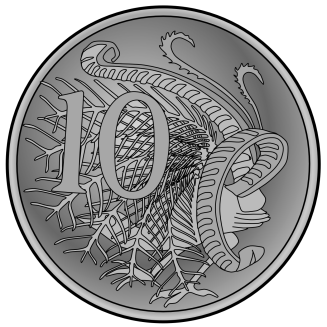 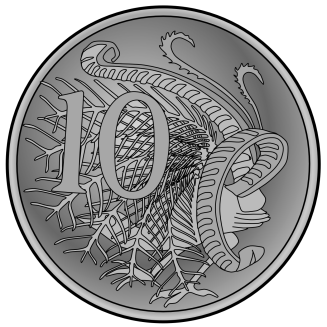 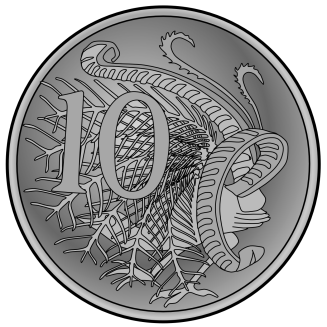 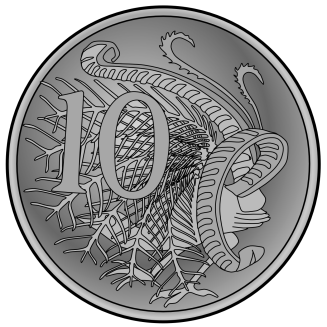 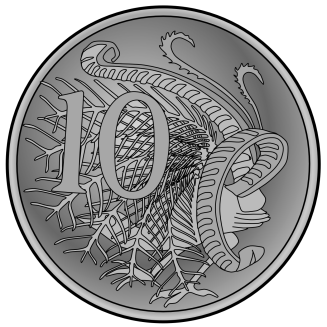 Write the question number and the answer in your maths book.
How much money is shown?
3
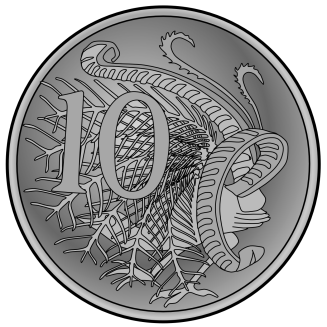 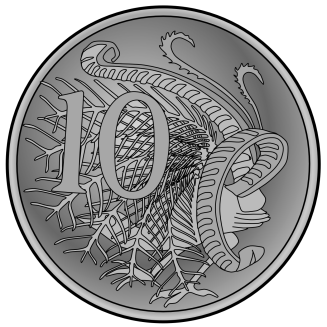 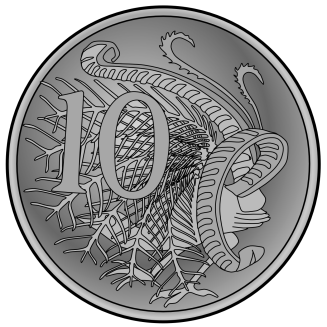 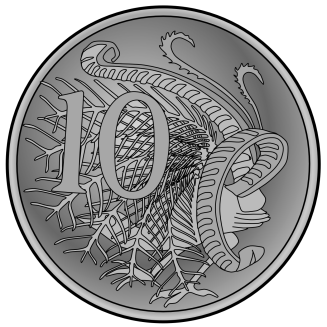 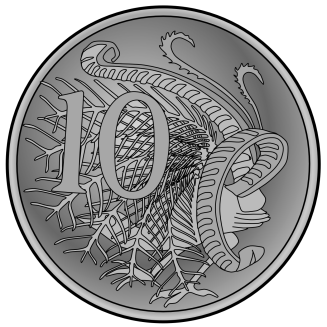 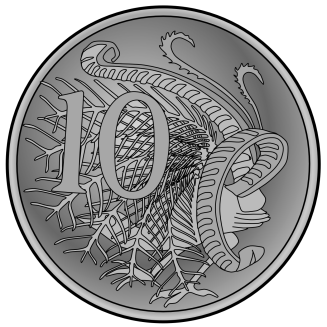 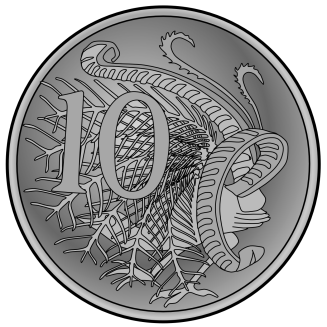 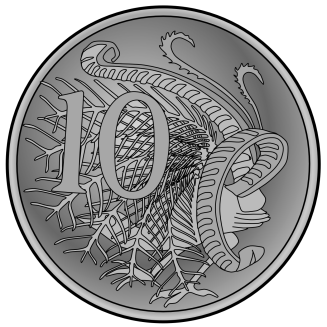 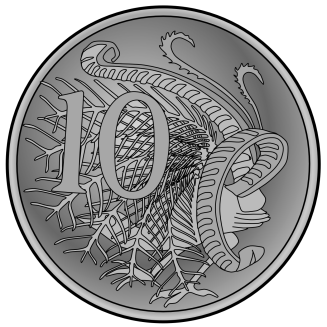 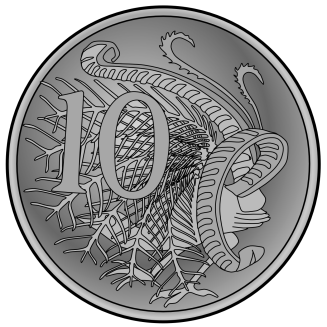 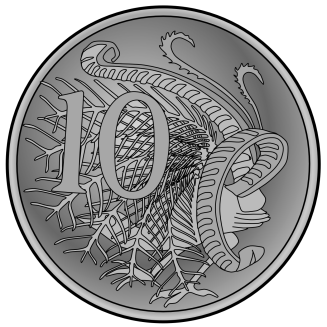 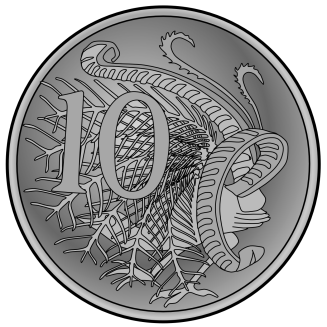 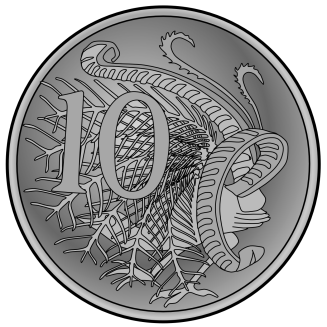 Write the question number and the answer in your maths book.
How much money is shown?
4
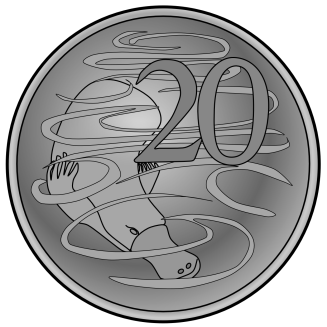 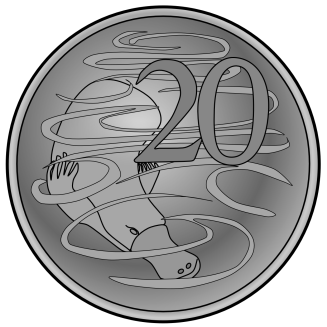 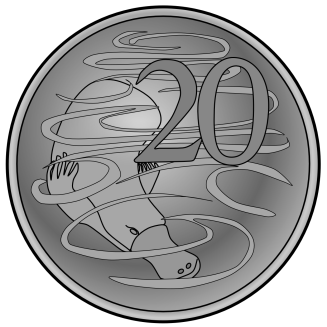 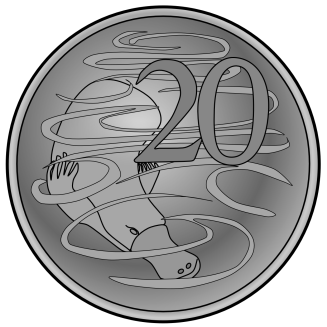 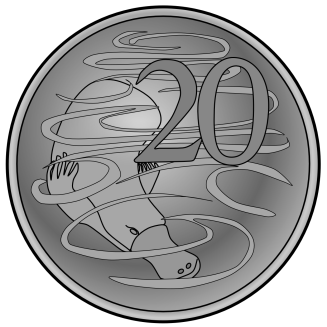 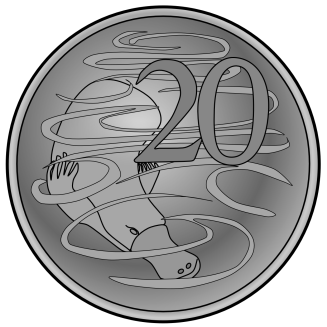 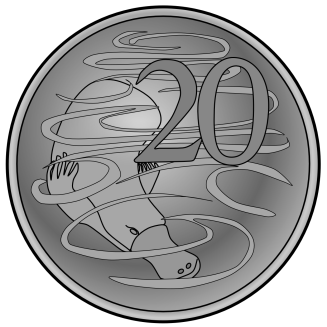 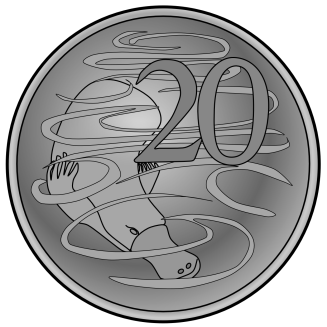 Write the question number and the answer in your maths book.
How much money is shown?
5
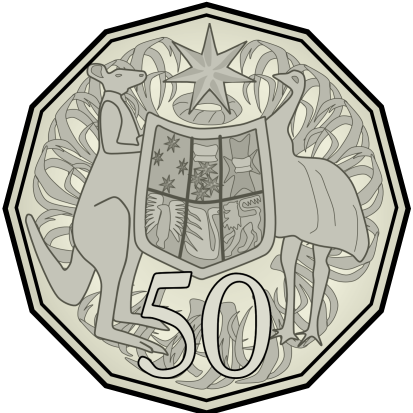 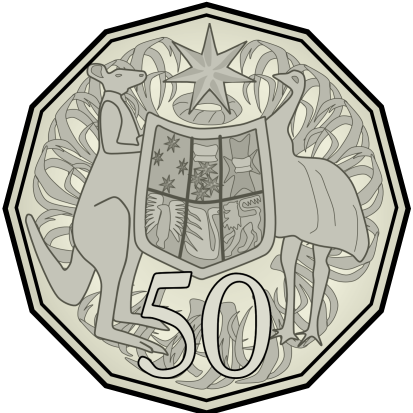 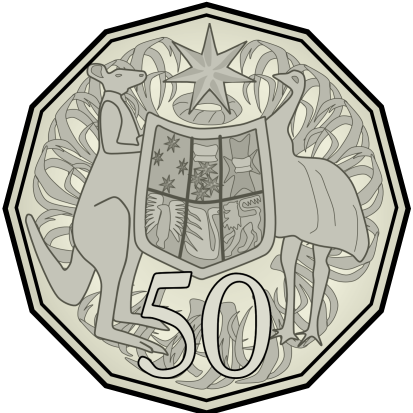 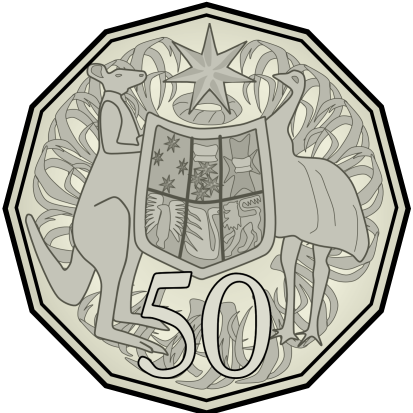 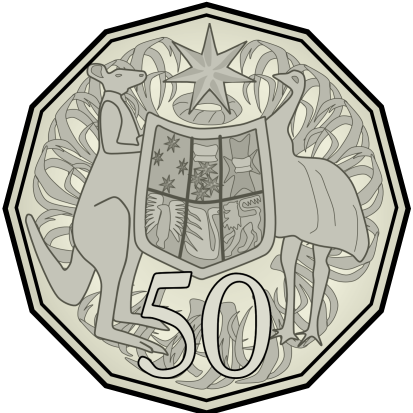 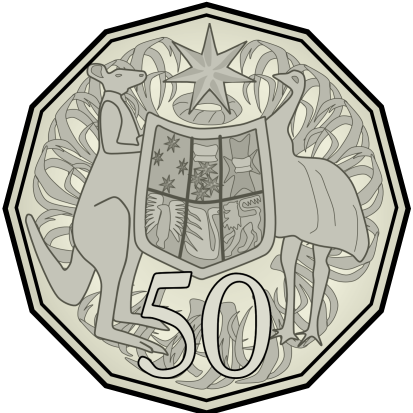 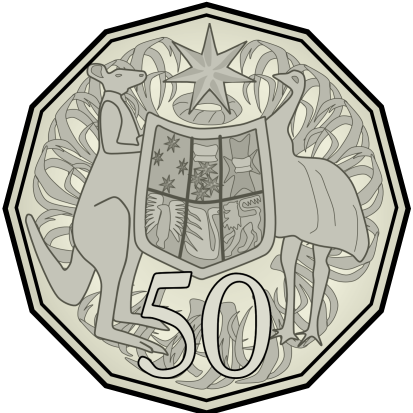 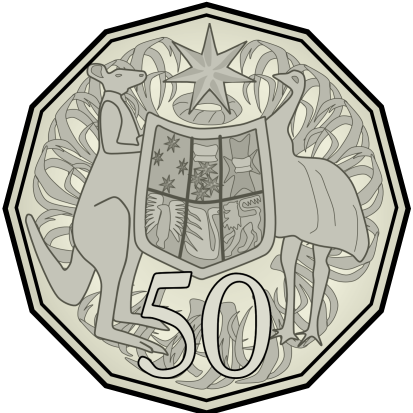